Възможности за финансиране на земеделските производители в периода 2014-2020. 











Програма за развитие на селските райони 

Директни плащания
Инструменти за финансиране на земеделските стопани
Директни плащания Европейски фонд за гарантиране в земеделието
Програма за развитие на селските райони Европейски земеделски фонд за развитие на селските райони
Възможности за финансиране на земеделските производители в периода 2014-2020.
Майски вечери с Оптиком 2014
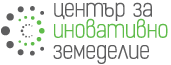 Програма за развитие на селските райони 2014-2020 - приоритети
1. Стимулиране на трансфера на знания и иновациите в областта на селското и горското стопанство и селските райони. 2. Повишаване на жизнеспособността на земеделските стопанства и конкурентоспособността на всички видове селскостопанска дейност във всички региони, и насърчаване на новаторските технологии в селското стопанство и устойчивото управление на горите. 3. Насърчаване на организацията на хранителната верига, включително преработката и предлагането на пазара на селскостопански продукти, на хуманното отношение към животните и управлението на риска в селското стопанство. 4. Възстановяване, опазване и укрепване на екосистемите, свързани със селското и горското стопанство.  5. Насърчаване на ефективното използване на ресурсите и подпомагане на прехода към нисковъглеродна и устойчива на изменението на климата икономика в селското стопанство, сектора на храните и горското стопанство 6. Насърчаване на социалното приобщаване, намаляването на бедността и икономическо развитие в селските райони.
Възможности за финансиране на земеделските производители в периода 2014-2020.
Майски вечери с Оптиком 2014
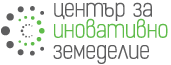 Програма за развитие на селските райони 2014-2020 - структуриране
Възможности за финансиране на земеделските производители в периода 2014-2020.
Майски вечери с Оптиком 2014
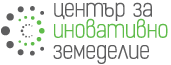 Програма за развитие на селските райони 2014-2020 - мерки
Дефиниции, използвани в инвестиционните мерки. 

Стандартен производствен обем СПО: отразява средната парична стойност на селскостопанската продукция при цена на производител. СПО не включва директните плащания, данък добавена стойност и други данъци. СПО се изчислява на базата на средни цени за земеделска/животинска продукция – на годишна база или за период. Например – за 1 ха мека пшеница СПО=380.39 евро.

Интегриран проект: Проект съчетаващи най–малко две дейности, попадащи в обхвата на две различни мерки или две подмерки, включени в Програмата.

Колективна инвестиция: Инвестиции свързани с осигуряване на сътрудничеството между производителите, чрез предприемане на по-ефективни и печеливши инвестиции в общи съоръжения, оборудване, инфраструктура и др.

Непроизводствена инвестиция: Инвестиции, които не водят до значително увеличаване на стойността или рентабилността на земеделското или горското стопанство.
Възможности за финансиране на земеделските производители в периода 2014-2020.
Майски вечери с Оптиком 2014
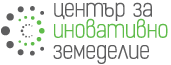 Програма за развитие на селските райони 2014-2020 - мерки
Мярка 4 Инвестиции в материални активи. Обхваща следните типове инвестиции:
	• Подобряване на общата производителност на земеделските стопанства.
	• Преработка и/или маркетинг на селскостопански продукти включени в Приложение I към Договора, включително памук, с изключение на риба и рибни продукти. Резултатът от производствения процес може да бъде продукт, който не е включен в обхвата на Приложение І.
	• Инфраструктура насочена към развитие на селското стопанство и горското стопанство.
	• Непроизводствени инвестиции насочени необходими за постигане на агроекологични цели и цели в областта на климата и опазване на околната среда.
Възможности за финансиране на земеделските производители в периода 2014-2020.
Майски вечери с Оптиком 2014
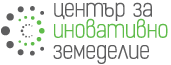 Програма за развитие на селските райони 2014-2020 - мерки
Подмярка 4.1 Инвестиции в земеделски стопанства. 
Предназначение на финансирането: 
Инвестиции за модернизация и механизация /инвестиции във физически активи/, пряко свързани с намаляване на производствените разходи и повишаване производителността на труда.
Инвестиции за модернизация и механизация /инвестиции във физически активи/, пряко свързани с намаляване на производствените разходи и повишаване производителността на труда, свързани с изпълнение на дейностите по мярка „Агроекология и климат“ и мярка „Биологично земеделие“.
Инвестиции за постигане съответствие с нововъведени стандарти на Общността, приложими за съответните стопанства.
Инвестиции в съоръжения и оборудване за напояване/отводняване, включващи изграждането на нови и подобряване на съществуващи мрежи в стопанствата.
Инвестиции, пряко свързани с подобряване на енергийната ефективност на стопанствата.
Инвестиции за съхранение и преработка на земеделската продукция с цел запазване качеството на продукцията.
Инвестиции в машини и съоръжения за опазване на околната среда, включително за съхранение на оборска тор.
Инвестиции в недвижима собственост, свързана с дейността на земеделските стопанства.
Инвестиции за създаване и/или презасаждане на трайни насаждения, десертни лозя, медоносни дървесни видове за производство на мед и бързорастящи храсти и дървесни видове за производство на биоенергия.
Инвестиции за производство на биоенергия за нуждите на земеделските стопанства.
Възможности за финансиране на земеделските производители в периода 2014-2020.
Майски вечери с Оптиком 2014
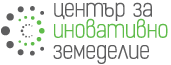 Програма за развитие на селските райони 2014-2020 - мерки
Подмярка 4.1 Инвестиции в земеделски стопанства. 
Допустими бенефициенти:
Земеделски производители (физически и юридически лица).
Групи на производители.

Допустими разходи:
Изграждане, придобиване и подобряване на недвижимо имущество, включително чрез лизинг.
Закупуване на нови машини, съоръжения и оборудване, включително компютърен софтуер до пазарната стойност на активите, включително чрез лизинг.
Разходи за създаване и/или презасаждане на трайни насаждения, десертни лозя, медоносни дървесни видове за производство на мед и бързорастящи храсти и дървесни видове за производство на биоенергия.
Общи разходи, свързани със съответния проект за предпроектни проучвания, такси, хонорари за архитекти, инженери и консултантски услуги, консултации за екологична и икономическа устойчивост на проекта, проучвания за техническа осъществимост на проекта.
Разходи за ноу-хау, придобиване на патенти права и лицензи, разходи за регистрация на търговски марки и процеси, необходими за изготвяне и изпълнение на проекта”.
Разходи за закупуване на земя до 10% от общия размер на допустимите инвестиционни разходи.
Възможности за финансиране на земеделските производители в периода 2014-2020.
Майски вечери с Оптиком 2014
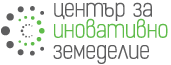 Програма за развитие на селските райони 2014-2020 - мерки
Подмярка 4.1 Инвестиции в земеделски стопанства. 
Недопустими разходи:
Разходи за обикновена подмяна и поддръжка.
Разходи, възникнали при изпълнение на договори за лизинг, разходи за застраховки, разходи за лихви, разходи за неустойки и такси.
Закупуване на оборудване втора ръка.
Принос в натура.
При инвестиции в селското стопанство – закупуване на права за производство и плащане, закупуване на животни, закупуване на едногодишни растения и тяхното засаждане.
Инвестиция, за която е установено, че ще оказва отрицателно въздействие върху околната среда.
Разходи, извършени преди подаването на заявление за финансиране от страна на бенефициента, независимо дали всички свързани плащания са направени или не с изключение на разходите за предпроектни проучвания, такси, хонорари за архитекти, инженери и консултантски услуги.

Критерии за допустимост – ЗП – физически и юридически лица:
Кандидатите за подпомагане следва да са регистрирани земеделски производители в съответствие със Закона за подпомагане на земеделските производители.
Минималният стандартен производствен обем на стопанството на кандидата следва да бъде не по малко от 8 000 евро.
Възможности за финансиране на земеделските производители в периода 2014-2020.
Майски вечери с Оптиком 2014
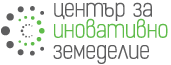 Програма за развитие на селските райони 2014-2020 - мерки
Подмярка 4.1 Инвестиции в земеделски стопанства. 
Критерии за допустимост – ЗП – физически и юридически лица:
Кандидатите, юридически лица, следва да докажат доход от земеделска дейност и/или участие и подпомагане по схемата за единно плащане на площ.
Кандидатите следва да представят бизнес план, доказващ подобряване на дейността на земеделското стопанство чрез прилагане на планираните инвестиции и дейности, подробно описани в представения бизнес план.
Изискванията за минимален СПО и доход от земеделска дейност не се прилагат за кандидати с проекти в селски райони, създадени до 1 година преди кандидатстването, за проекти с инвестиции в: сектор „животновъдство”, сектор „плодове и зеленчуци”, производство на „етерично-маслени и медицински култури” и производство на технически култури. 

Критерии за допустимост – групи производители
Кандидатите трябва да са признати като организация на производители в съответствие с националното и/или европейското законодателство за организации на производители.
Инвестициите следва да са свързани с основата земеделска дейност на членовете на организацията, която е основна и за организацията.
Кандидатите следва да представят бизнес план, доказващ подобряване на земеделската дейност на земеделските стопанства на членовете и основна за организацията чрез прилагане на планираните инвестиции и дейности, подробно описани в представения бизнес план.
Бизнес планът трябва да показва, че инвестициите са от полза на цялата организация на производители.
Възможности за финансиране на земеделските производители в периода 2014-2020.
Майски вечери с Оптиком 2014
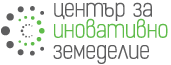 Програма за развитие на селските райони 2014-2020 - мерки
Подмярка 4.1 Инвестиции в земеделски стопанства. 
Критерии за оценка:
Проекти, представени от млади земеделски производители.
Проекти за инвестиции в сектор „Плодове и зеленчуци”.
Проекти за инвестиции в сектор „Животновъдство”.
Проекти за инвестиции за производство и преработка на „Етерично-маслени и медицински култури”.
Проекти за инвестиции за производство и преработка на „Технически култури”.
Проекти за производство и преработка на биологични суровини и продукти, включително проекти с инвестиции, изцяло свързани с изпълнение на агроекологични ангажименти в стопанството.
Проекти за постигане изискванията на стандартите на Общността и свързани с опазване на околната среда.
Проекти, изпълнявани в области с по-ниско ниво на получената подкрепа и/или в райони с природни и други специфични ограничения.
Инвестиции за повишаване на енергийната ефективност в стопанствата.
Проекти с инвестиции в иновации в стопанствата.
Кандидати с интегрирани проекти и/или проекти за колективни инвестиции.
Проекти, чието изпълнение води до осигуряване на устойчива заетост.
Проекти, които се изпълняват на територията на селски район.
Възможности за финансиране на земеделските производители в периода 2014-2020.
Майски вечери с Оптиком 2014
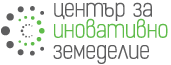 Програма за развитие на селските райони 2014-2020 - мерки
Подмярка 4.1 Инвестиции в земеделски стопанства. 
Размер на субсидията:
Финансовата помощ е в размер на 50% от общия размер на допустимите за финансово подпомагане разходи.

Възможности за увеличение:
За проекти представени от млади земеделски стопани, финансовата помощ се увеличава с 10% от общия размер на допустимите за финансово подпомагане разходи.
За проекти за колективни инвестиции, представени от 10 до 20 земеделски производители, финансовата помощ се увеличава с 10% от общия размер на допустимите за финансово подпомагане разходи.
За проекти за колективни инвестиции, представени от над 20 земеделски производители, финансовата помощ се увеличава с 20% от общия размер на допустимите за финансово подпомагане разходи.
За интегрирани проекти и/или такива свързани със сливания на организации на производители финансовата помощ се увеличава с 10 % от общия размер на допустимите за финансово подпомагане разходи.
Възможности за финансиране на земеделските производители в периода 2014-2020.
Майски вечери с Оптиком 2014
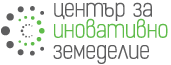 Програма за развитие на селските райони 2014-2020 - мерки
Подмярка 4.1 Инвестиции в земеделски стопанства. 

Възможности за увеличение на субсидията:
За проекти с инвестиции в райони с природни и други специфични ограничения, финансовата помощ се увеличава с 10% от общия размер на допустимите за финансово подпомагане разходи.
За проекти с дейности, подпомагани по линия на ЕПИ за селскостопанска производителност, финансовата помощ се увеличава с 10% от общия размер на допустимите за финансово подпомагане разходи.
За проекти с инвестиции за изпълнение на дейности по мярка „Биологично земеделие”, финансовата помощ се увеличава с 15% от общия размер на допустимите за финансово подпомагане разходи.

Ограничения:
Максималното комбинирано подпомагане за проект на индивидуален бенефициент е не повече от 70% от общия размер на допустимите за финансово подпомагане разходи.
Максималното комбинирано подпомагане за проекти за колективни инвестиции е не повече от 90% от общия размер на допустимите за финансово подпомагане разходи.
Възможности за финансиране на земеделските производители в периода 2014-2020.
Майски вечери с Оптиком 2014
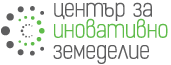 Програма за развитие на селските райони 2014-2020 - мерки
Подмярка 4.1 Инвестиции в земеделски стопанства. 

Ограничения:












Минималният размер на допустимите разходи за едно проектно предложение е в рамките на 10 000 евро.
Възможности за финансиране на земеделските производители в периода 2014-2020.
Майски вечери с Оптиком 2014
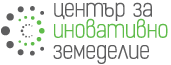 Програма за развитие на селските райони 2014-2020 - мерки
Подмярка 4.2 Инвестиции в преработка/маркетинг на селскостопански продукти. 
Предназначение на финансирането: 
Инвестиции в процеси и технологии за производство на продукти, включително такива свързани с къси вериги на доставка.
Инвестиции свързани с изграждане, придобиване и модернизиране на сгради и други недвижими активи, необходими за производството и маркетинга.
Инвестиции в инсталиране на нови машини и оборудване за подобряване на производствения процес и маркетинга.
Инвестиции в активи за съхранение, преработка, пакетиране, охлаждане, замразяване и сушене с цел запазване качеството на продукцията.
Инвестиции в специализирани транспортни средства за превоз на суровини и/или готова продукция, включително хладилни транспортни средства.
Инвестиции, свързани с внедряването на системи за управление на качеството.
Преработка на биомаса за производство на енергия от възобновяеми енергийни източници.
Инвестиции за постигане на съответствие със стандартите на Общността, включително пречиствателни съоръжения
Възможности за финансиране на земеделските производители в периода 2014-2020.
Майски вечери с Оптиком 2014
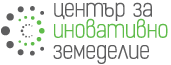 Програма за развитие на селските райони 2014-2020 - мерки
Подмярка 4.2 Инвестиции в преработка/маркетинг на селскостопански продукти. 
Допустими бенефициенти:
Земеделски производители (физически и юридически лица), регистрирани съгласно Закона за подпомагане на земеделските производители и Групи на производители.
Предприятия (физически и юридически лица).
Кандидатите следва да отговарят на критериите за микро-, малко или средно предприятие и да са регистрирани по Търговския закон или Закона за кооперациите.
Кандидати, земеделски производители, които отговарят на определението за „малко стопанство“ няма да бъдат подпомагани по мярката.
Допустими разходи:
Изграждане, придобиване и подобряване на недвижимо имущество, включително чрез лизинг.
Закупуване на нови машини, съоръжения и оборудване, включително компютърен софтуер до пазарната стойност на активите, включително чрез лизинг.
Общи разходи, свързани със съответния проект за предпроектни проучвания, такси, хонорари за архитекти, инженери и консултантски услуги, консултации за екологична и икономическа устойчивост на проекти, проучвания за техническа осъществимост на проекта.
Разходи за ноу-хау, придобиване на патенти права и лицензи, разходи за регистрация на търговски марки и процеси, необходими за изготвяне и изпълнение на проекта”.
Разходите по изготвяне на планове за управление на горите или еквивалентни на тях инструменти.
Разходи за закупуване на земя до 10% от общия размер на допустимите инвестиционни разходи.
Възможности за финансиране на земеделските производители в периода 2014-2020.
Майски вечери с Оптиком 2014
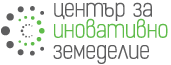 Програма за развитие на селските райони 2014-2020 - мерки
Подмярка 4.2 Инвестиции в преработка/маркетинг на селскостопански продукти. 
Недопустими разходи:
Разходи за обикновена подмяна и поддръжка.
Разходи, възникнали при изпълнение на договори за лизинг, разходи за застраховки, разходи за лихви, разходи за неустойки и такси.
Закупуване на оборудване втора ръка.
Принос в натура.
При инвестиции в селското стопанство – закупуване на права за производство и плащане, закупуване на животни, закупуване на едногодишни растения и тяхното засаждане.
Инвестиция, за която е установено, че ще оказва отрицателно въздействие върху околната среда.
Разходи, извършени преди подаването на заявление за финансиране от страна на бенефициента, независимо дали всички свързани плащания са направени или не, с изключение на разходите за предпроектни проучвания, такси, хонорари за архитекти, инженери и консултантски услуги.
Критерии за допустимост – физически и юридически лица:
Кандидатите следва да са физически или юридически лица, регистрирани по Търговския закон или Закона за кооперациите, които са микро-, малки и средни предприятия.
Кандидатите следва да представят бизнес план, доказващ подобряване на дейността на стопанството/предприятието чрез прилагане на планираните инвестиции и дейности, подробно описани в представения бизнес план.
Възможности за финансиране на земеделските производители в периода 2014-2020.
Майски вечери с Оптиком 2014
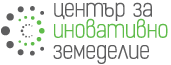 Програма за развитие на селските райони 2014-2020 - мерки
Подмярка 4.2 Инвестиции в преработка/маркетинг на селскостопански продукти. 
Критерии за допустимост – групи производители:
Кандидатите трябва да са признати като организация на производители, в съответствие с националното и/или европейското законодателство за организации на производители.
Инвестициите следва да са пряко свързани с основата земеделска дейност на членовете на организацията.
Бизнес планът трябва да показва подобряване на цялостната дейност на стопанствата на членовете на организацията чрез прилагане на планираните инвестиции и дейности и че инвестициите са от полза на цялата организация на производители.
Критерии за оценка:
Проекти за инвестиции за преработка на плодове и зеленчуци. 
Проекти за инвестиции за преработка на животинска продукция.
Проекти за инвестиции за преработка на етерично-маслени и медицински култури.
Проекти за инвестиции за преработка на технически култури. 
Проекти за преработка на биологични суровини и продукти.
Проекти с инвестиции за постигане изискванията на стандартите на Общността и свързани с опазване на околната среда.
Проекти, изпълнявани в области с по-ниско ниво на получената подкрепа и/или в райони с природни и други специфични ограничения.
Възможности за финансиране на земеделските производители в периода 2014-2020.
Майски вечери с Оптиком 2014
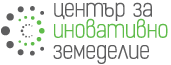 Програма за развитие на селските райони 2014-2020 - мерки
Подмярка 4.2 Инвестиции в преработка/маркетинг на селскостопански продукти. 
Критерии за оценка:
Инвестиции за повишаване на енергийната ефективност в стопанствата/ предприятията.
Инвестиции за иновации в стопанството/предприятието.
Кандидати с интегрирани проекти и/или колективни инвестиции.
Проекти с инвестиции за насърчаване на интеграцията между земеделските производители и предприятия от хранително-преработвателната промишленост.
Проекти, чието изпълнение води до осигуряване на устойчива заетост.
Проекти, които се изпълняват на територията на селски район.

Размер на субсидията:
Финансовата помощ е в размер на 50% от общия размер на допустимите за финансово подпомагане разходи.

Възможности за увеличение:
За проекти с дейности, подпомагани по линия на ЕПИ, финансовата помощ се увеличава с 10% от общия размер на допустимите за финансово подпомагане разходи.
Възможности за финансиране на земеделските производители в периода 2014-2020.
Майски вечери с Оптиком 2014
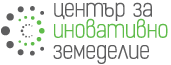 Програма за развитие на селските райони 2014-2020 - мерки
Подмярка 4.2 Инвестиции в преработка/маркетинг на селскостопански продукти. 
Ограничения:










Минималният размер на допустимите разходи за едно проектно предложение е в рамките на 10 000 евро.
Възможности за финансиране на земеделските производители в периода 2014-2020.
Майски вечери с Оптиком 2014
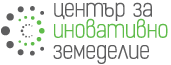 Програма за развитие на селските райони 2014-2020 - мерки
Подмярка 4.3 Инвестиции в инфраструктура. 
Предназначение на финансирането: 
Инвестиции, свързани с осигуряване надежден достъп до земеделски и горски имоти, като: изграждане на нови или рехабилитация на съществуващи селскостопански и горски пътища, алеи и пътеки, включително прилежащите им пътни съоръжения, като водостоци, мостове, бродове, укрепителни съоръжения и системи за предупреждение.
Инвестиции, свързани с комасация на земята, включително нови земеустройствени планове, осигуряващи надежден достъп и прилагане на нови земеделски и хидромелиоративни практики.
Инвестиции, осигуряващи ефективно, рационално и екологосъобразно управление на наличните водни ресурси.
Изграждане на нова и/или реконструкция и модернизация на съществуваща инфраструктура за напояване.
Изграждане на нова и/или реконструкция и модернизация на съществуваща инфраструктура за отводняване, включително отводнително-напоителни системи. В случай на подпомагане на дейности за инфраструктура за напояване на нови и съществуващи площи, следва да се спазват стриктно изискванията, посочени в чл. 46 на Регламент (ЕС) № 1305/2013
Възможности за финансиране на земеделските производители в периода 2014-2020.
Майски вечери с Оптиком 2014
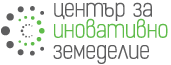 Програма за развитие на селските райони 2014-2020 - мерки
Подмярка 4.3 Инвестиции в инфраструктура. 
Допустими бенефициенти:
Групи на производители, в случаите на ползване на инфраструктура, работеща на технологичен принцип.
Общини.
Държавни предприятия.
Търговски дружества (юридически лица).
Сдружения за напояване.

Допустими разходи:
Изграждане, придобиване и подобряване на недвижимо имущество, включително чрез лизинг.
Закупуване на нови машини, съоръжения и оборудване, включително компютърен софтуер, до пазарната стойност на активите, включително чрез лизинг.
Общи разходи, свързани със съответния проект за предпроектни проучвания, такси, хонорари за архитекти, инженери и консултантски услуги.
Закупуване на ноу-хау, патенти права и лицензи, търговски марки и процеси, необходими за изготвяне и изпълнение на проекта.
Възможности за финансиране на земеделските производители в периода 2014-2020.
Майски вечери с Оптиком 2014
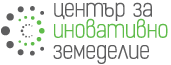 Програма за развитие на селските райони 2014-2020 - мерки
Подмярка 4.3 Инвестиции в инфраструктура. 
Недопустими разходи:
Разходи за обикновена подмяна и поддръжка (оперативни разходи).
Разходи, възникнали при изпълнение на договори за лизинг, разходи за застраховки, разходи за лихви.
Закупуване на оборудване втора ръка.
Принос в натура.
Инвестиция, за която е установено, че ще оказва отрицателно въздействие върху околната среда.
Инвестиции от стопанства и предприятия в затруднение по смисъла на насоките на Съюза за държавните помощи в земеделския и горския сектор и насоките на Съюза относно държавната помощ за оздравяване и преструктуриране на предприятия в затруднение.

Критерии за допустимост – групи производители:
Кандидатите следва да са признати като организация на производители, в съответствие с националното и/или европейското законодателство за организации на производители.
Кандидатите следва да докажат подобряване на земеделската дейност на земеделските стопанства на членовете и основна за организацията чрез прилагане на планираните инвестиции и дейности подробно описани в проекта.
Кандидатите следва да представят правно основание за ползване на имотите, върху които ще се извършват инвестиционните дейности по проекта.
Кандидатите следва да са собственици или ползватели на хидромелиоративна инфраструктура, която се използва само за напояване и/или отводняване на земеделски земи.
Възможности за финансиране на земеделските производители в периода 2014-2020.
Майски вечери с Оптиком 2014
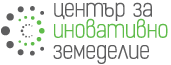 Новата ОСП 2014-2020 – Какво ни очаква? Майски вечери  ОПТИКОМ 2014
Програма за развитие на селските райони 2014-2020 - мерки
Подмярка 4.3 Инвестиции в инфраструктура. 
Критерии за допустимост – общини:
Кандидатите следва да са собственици или ползватели на хидромелиоративна инфраструктура, която се използва само за напояване и/или отводняване на земеделски земи.
Кандидатите следва да докажат подобряване на земеделската дейност на земеделските стопанства на членовете и основна за организацията чрез прилагане на планираните инвестиции и дейности подробно описани в проекта.
Кандидатите следва да са общини на територията на Република България:
Кандидатите следва да представят правно основание за ползване на имотите върху, които ще се извършват инвестиционните дейности по проекта.

Критерии за допустимост – Държавни предприятия, свързани с управлението на водите в земеделските земи, юридически лица, регистрирани по Търговския закон, с предмет на дейност експлоатация на хидромелиоративен фонд и доставка на вода за напояване, сдружения за напояване, регистрирани по Закона за сдружения за напояване:
Кандидатите следва да представят правно основание за ползване на имотите, върху които ще се извършват инвестиционните дейности по проекта.
Кандидатите следва да докажат опит в дейности, свързани с поддръжка, експлоатация и доставка на вода за напояване.
Кандидатите следва да са собственици или ползватели на хидромелиоративна инфраструктура, която се използва само за напояване и/или отводняване на земеделски земи.
Възможности за финансиране на земеделските производители в периода 2014-2020.
Майски вечери с Оптиком 2014
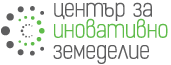 Програма за развитие на селските райони 2014-2020 - мерки
Подмярка 4.3 Инвестиции в инфраструктура. 
Критерии за оценка:
Проекти, представени от Сдружения за напояване.
Проектът не води до влошаване на състоянието на водите и не включва дейности, забранени или ограничени в плановете за управление на речните басейни.
Проектът гарантира устойчивост и ефективното използване на почвените и водни ресурси.
Проекти за напояване в райони със значителен риск от засушаване, в случай на отводняване, съответно със значителен риск от наводняване на земеделската земя.
Проекти, които са насочени към осигуряване на поливна вода за зеленчукопроизводство и овощарство.
Проекти с двойно действащи системи за напояване или отводняване.
Проекти, които включват изграждане на метеорологични площадки и оборудване за определяне на експлоатационния поливен режим на съответните култури.
Проекти, придружени с актуални водостопански изследвания, доказващи водообезпечеността на водоизточника и водопотреблението на земеделските култури.
Дейностите по проекта са предвидени като приоритетни за изпълнение в срока на действие на съответните действащи Планове за управление на речните басейни.
Проекти, разработени на основата на самостоятелен технологичен елемент, вкл. и от съществуващата напоителна система.
Възможности за финансиране на земеделските производители в периода 2014-2020.
Майски вечери с Оптиком 2014
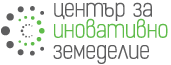 Програма за развитие на селските райони 2014-2020 - мерки
Подмярка 4.3 Инвестиции в инфраструктура. 
Критерии за оценка:
Проекти, свързани с реконструкция и модернизация на съществуваща инфраструктура, които ще доставят вода за по-голям брой водоползватели сравнено със настоящото им състояние.
Проекти, чиято инфраструктура преди подобрението формира значителни загуби на вода в проводящата, разпределителна мрежа и съоръженията към тях над 50%.
Проектът изпълнява основните изисквания към строежите съгласно Регламент № 305/2011, по-конкретно: механично съпротивление и устойчивост. безопасност в случай на пожар. хигиена, здраве и околна среда (жизнен цикъл). достъпност и безопасна експлоатация. защита от шум. икономия на енергия и топлосъхранение. устойчиво използване на природните ресурси: а) повторно използване или рециклиране на строежите, техните материали и части след разрушаване. б) трайност на строежите. в) използване на екологично съвместими природни суровини и вторични материали в строежите.

Размер на субсидията: 
Финансовата помощ е в размер на 100% от общия размер на допустимите за финансово подпомагане разходи.
Максималният размер на допустимите разходи за един кандидат за периода на прилагане на Програмата е в рамките на 3 000 000 евро.
По мярката ще бъдат определени максимални нива на допустимите разходи в зависимост от вида на кандидата.
Възможности за финансиране на земеделските производители в периода 2014-2020.
Майски вечери с Оптиком 2014
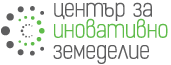 Програма за развитие на селските райони 2014-2020 - мерки
Подмярка 4.4 Непроизводствени инвестиции. 
Предназначение на финансирането: 
Инвестиции, свързани с изпълнение на агроекологични ангажименти и ангажименти, свързани със смекчаването и адаптирането към последиците от изменението на климата.
Изграждане на каменни стени.
Възстановяване на влажни зони.
Дейности, свързани с опазване на водите и почвата.
Възстановяване и опазване на природни местообитания и дейности, свързани с опазване на представители на дивата флора и фауна

Допустими бенефициенти:
Земеделски производители (физически и юридически лица) и групи на производители.

Допустими разходи:
Изграждане, придобиване и подобряване на недвижимо имущество, включително чрез лизинг.
Закупуване на нови машини, съоръжения и оборудване, включително компютърен софтуер до пазарната стойност на активите, включително чрез лизинг.
Общи разходи, свързани със съответния проект, за предпроектни проучвания, такси, хонорари за архитекти, инженери и консултантски услуги.
Възможности за финансиране на земеделските производители в периода 2014-2020.
Майски вечери с Оптиком 2014
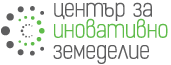 Програма за развитие на селските райони 2014-2020 - мерки
Подмярка 4.4 Непроизводствени инвестиции. 
Недопустими  разходи: 
Разходи за обикновена подмяна и поддръжка.
Закупуване на оборудване втора ръка.
Принос в натура.
Инвестиция, за която е установено, че ще оказва отрицателно въздействие върху околната среда.

Размер на субсидията: 
Финансовата помощ е в размер на 100% от общия размер на допустимите за финансово подпомагане разходи.
Максималният размер на допустимите разходи за един кандидат за периода на прилагане на Програмата е в рамките на 100 000 евро.
Възможности за финансиране на земеделските производители в периода 2014-2020.
Майски вечери с Оптиком 2014
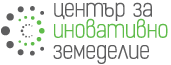 Програма за развитие на селските райони 2014-2020 - мерки
Мярка 4 Инвестиции в материални активи. 
Общи условия за подмерки 4.1 , 4.2 , 4.3 и 4.4: 
Авансово плащане  до 50% от общия размер на одобрената финансова помощ по проекта.
Авансово плащане се предоставя при изпълнение на следните условия:
Авансовото плащане е предварително посочено и е част от поетия от страна на бенефициента ангажимент.
Налична е банкова гаранция или еквивалентна такава съответстваща на 100 % от размера на авансовото плащане.

За проекти, включващи инвестиции в инфраструктура или производствени инвестиции, в срок от пет години или три години за МСП от крайното плащане към бенефициентите, или в рамките на периода от време, определен в правилата за държавните помощи (когато е приложимо) не следва да са налице следните обстоятелства:
Прекратяване или преместване на производствената дейност.
Промяна на собствеността на дадена позиция от инфраструктурата, която дава на дадено търговско дружество или публично-правна организация неправомерно преимущество.
Значителна промяна, която засяга естеството, целите или условията за изпълнение и която би довела до подкопаване на нейните първоначални цели.
В случай на неизпълнение на посочените условия бенефициентите възстановяват получения принос от ЕЗФРСР.
Възможности за финансиране на земеделските производители в периода 2014-2020.
Майски вечери с Оптиком 2014
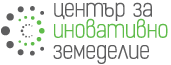 Програма за развитие на селските райони 2014-2020 - мерки
Мярка 6 Развитие на стопанства и предприятия. Насочена е към постигане на следните цели:
Улесняване процеса на създаването на стопанства от млади земеделски производители.
Насърчаване на заетостта и разкриване на качествени работни места и запазване на вече съществуващите работни места.
Намаляване на сезонните колебания в заетостта.
Насърчаване стартирането и развитието на неземеделски дейности в селските райони.
Възможности за финансиране на земеделските производители в периода 2014-2020.
Майски вечери с Оптиком 2014
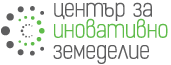 Програма за развитие на селските райони 2014-2020 - мерки
Подмярка 6.1. Стартова помощ за млади земеделски производители. 
Предназначение на финансирането: 
Помощта по тази подмярка ще се предоставя на млади земеделски производители на възраст под 40 години към момента на подаване на заявлението, които притежават съответни професионални умения и компетенции.
Младият земеделски производител се счита за такъв, когато установява за пръв път земеделско стопанство в качеството си на ръководител на стопанството.
Помощта по мярката ще се отпуска на млади земеделски производители, на които в бизнес плана се предвижда да отговарят на изискванията за действащ земеделски стопанин по смисъла на чл. 9 от Регламент (ЕС) № 1307/2013 в рамките на 18 месеца от датата на установяване.

Допустими бенефициенти:
да са регистрирани като земеделски производители по Закона за подпомагане на земеделските производители.
икономическият размер на стопанството да е най-малко 8 000 СПО (СПО - стандартен производствен обем означава стойността на продукцията, която отговаря на средната стойност за даден район за всеки един земеделски продукт). Всяка земя, която се взима предвид при определяне на първоначалните минимални СПО да е с представен документ за собственост и/или договор за аренда/наем с минимален срок от 5 години.
да са на възраст от 18 до 40 години (без да са ги навършили) към датата на подаване на молбата за подпомагане.
Възможности за финансиране на земеделските производители в периода 2014-2020.
Майски вечери с Оптиком 2014
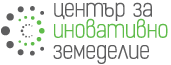 Програма за развитие на селските райони 2014-2020 - мерки
Подмярка 6.1. Стартова помощ за млади земеделски производители.
Допустими бенефициенти:
да имат съответните професионални умения и познания, които да бъдат доказани: завършено средно образование в областта на селското стопанство или ветеринарната медицина, или средно икономическо образование със земеделска насоченост и/или завършено висше образование в областта на селското стопанство или ветеринарната медицина, или висше икономическо образование със земеделска насоченост и/или удостоверение за завършен курс от минимум 150 часа или свидетелство за професионална квалификация в областта на селското стопанство.
тяхното стопанство да отговаря на определението за създаване на стопанство.
са предложили бизнес план за развитие на дейностите в стопанството.

Критерии за допустимост :
Бенефициентите (като физически лица и/или еднолични търговци, или ЕООД) ръководят за първи път земеделско стопанство ако са изпълнени следните условия:
в рамките на 15 месеца преди датата на кандидатстване по мярката те са регистрирани за първи път като земеделски производители по Закона за подпомагане на земеделските производители.
в рамките на 15 месеца преди датата на кандидатстване по мярката те са подавали заявление за единно плащане на площ и/или за плащане за необлагодетелстван район.
Възможности за финансиране на земеделските производители в периода 2014-2020.
Майски вечери с Оптиком 2014
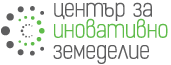 Програма за развитие на селските райони 2014-2020 - мерки
Подмярка 6.1. Стартова помощ за млади земеделски производители. 
Критерии за допустимост :
в рамките на 15 месеца преди датата на кандидатстване по мярката те са започнали да отглеждат животни в собствен/нает животновъден обект и/или да стопанисват земя с цел производството на земеделска и животинска продукция.
в рамките на 15 месеца преди датата на кандидатстване по мярката те са започнали да се осигуряват като земеделски производители, с изключение на случаите, в които земеделският производител е осигурен на друго основание върху максималния за страната осигурителен доход.
Критерии за оценка:
Проекти, които се изпълняват от бенефициенти, които имат завършено средно и/или висше образование в областта на селското стопанство, ветеринарната медицина или икономическо образование със земеделска насоченост.
Проекти, които се изпълняват в сектор „Животновъдство” и по-конкретно „селскостопански животни“.
Проекти, които се изпълняват в сектор „Плодове и зеленчуци”.
Проекти на млади фермери, чиито стопанства са в процес на преход към биологично производство или са преминали към биологично производство на земеделски продукти и храни 
Проекти, получили еднакъв брой точки, за които няма достатъчно бюджет за финансиране, ще бъдат класирани на принципа „пръв дошъл – пръв обслужен”.
Възможности за финансиране на земеделските производители в периода 2014-2020.
Майски вечери с Оптиком 2014
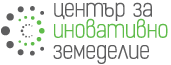 Програма за развитие на селските райони 2014-2020 - мерки
Подмярка 6.1. Стартова помощ за млади земеделски производители. 
Размер на финансирането:
Общият размер на помощта не може да надвишава 25 000 евро на бенефициент на два пъти под формата на единична премия:
Първо плащане – изплащат се до 12 500 евро след одобрение на молбата за подкрепа.
Второ плащане – изплаща се до 12 500 евро само при коректно изпълнение на всички заложени в бизнес плана дейности, инвестиции и цели.
Финансовата помощ за първо и/или второ плащане може да бъде допълнително лимитирана на база секторни показатели за съответното стопанство.

Специфични условия.
Възможности за финансиране на земеделските производители в периода 2014-2020.
Майски вечери с Оптиком 2014
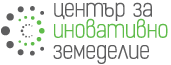 Програма за развитие на селските райони 2014-2020 - мерки
Подмярка 6.2. Стартова помощ за неземеделски дейности. 
Предназначение на финансирането: 
Дейностите трябва да са нови за предприятието или лицето, което получава подпомагането. Неземеделските дейности могат да включват
Дейности за развитие на туризъм (изграждане и обновяване на туристически обекти, развитие на туристически услуги).
Производство или продажба на продукти, които не са включени в Приложение 1 от Договора за създаване на Европейската общност (независимо от вложените продукти и материали).
Развитие на услуги във всички сектори.
Производство на енергия от вторични продукти, отпадъци и остатъци с цел продажба.
Развитие на занаяти и други неземеделски дейности.

Допустими бенефициенти и инвестиции:
Подпомаганата дейност да се извършва в селски район.
Предприятия, които са регистрирани по-рано от 12 месеца преди кандидатстване са допустими за подпомагане само за дейности, които не са извършвани от предприятието до момента.
Кандидатът трябва да представи разработен бизнес план за новата дейност, който да показва икономическа жизнеспособност за срок от 5 години, в случай на строително-монтажни работи – 10 години.
Дейността не оказва отрицателно влияние върху околната среда.
Възможности за финансиране на земеделските производители в периода 2014-2020.
Майски вечери с Оптиком 2014
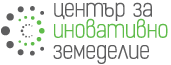 Програма за развитие на селските райони 2014-2020 - мерки
Подмярка 6.2. Стартова помощ за неземеделски дейности. 
Допустими бенефициенти и инвестиции:
Инвестициите в производство на електроенергия от биомаса не се подпомагат по мярката, ако те не произвеждат най-малко 10% топлинна енергия.
Стопанството на кандидати – земеделски производители трябва да има стандартен производствен обем над 8 000 евро. Изпълнението на бизнес плана трябва да започне в срок до 9 месеца от решението за отпускане на помощта.
Критерии за оценка:
Проекти, които се реализират на територията на Северозападен или Северен централен район.
Проекти за производствени дейности.
Проекти за услуги, свързани с информационни и комуникационни технологии.
Проекти, подадени от физически лица и ЕТ на възраст между 18 и 40 години (включително) или жени.
Проекти на тютюнопроизводители.
Наличие на квалификация или професионален опит в областта, към която се отнася проекта, на управителя или персонала на кандидата.
Размер на финансирането:
Фиксирано плащане, до 20 000 евро, на два транша - авансово плащане – до 3 месеца от сключване на договор и второ плащане не по-рано от третата година от изпълнението на бизнес плана, при положение че кандидатът е извършил всички инвестиции и е създадено най-малко едно работно място.
Възможности за финансиране на земеделските производители в периода 2014-2020.
Майски вечери с Оптиком 2014
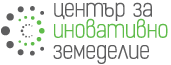 Програма за развитие на селските райони 2014-2020 - мерки
Подмярка 6.4. Инвестиционна подкрепа за неземеделски дейности. 
Предназначение на финансирането: 
Развитие на туризъм (изграждане и обновяване на туристически обекти, развитие на туристически услуги).
Производство или продажба на продукти, които не са включени в Приложение 1 от Договора за създаване на Европейската общност (независимо от вложените продукти и материали).
Развитие на услуги във всички сектори.
Производство на енергия от вторични продукти, отпадъци и остатъци с цел продажба.
Развитие на занаяти и други неземеделски дейности.

Ограничения:
В рамките на подмярката не се финансират дейности, които водят до осъществяване на селскостопанска дейност или резултата от дейността е продукт, включен в Приложение I на Договора за създаване на Европейската общност. Не се предоставя финансова помощ за производство на енергия от възобновяеми енергийни източници, с изключение на производство на енергия от вторични продукти, отпадъци и остатъци. Не се предоставя финансова помощ за изграждане и обновяване на туристически обекти в курортни комплекси за развит масов туризъм
Възможности за финансиране на земеделските производители в периода 2014-2020.
Майски вечери с Оптиком 2014
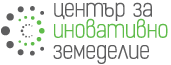 Програма за развитие на селските райони 2014-2020 - мерки
Подмярка 6.4. Инвестиционна подкрепа за неземеделски дейности. 
Допустими разходи: 
Изграждане, придобиване, включително отпускането на лизинг, или подобренията на недвижимо имущество.
Закупуване, включително чрез лизинг на нови машини и оборудване, включително компютърен софтуер до пазарната стойност на активите.
Общи разходи, свързани с разходите за буква „а“ и „б“, например хонорари на архитекти, инженери и консултанти, хонорари, свързани с консултации относно екологичната и икономическата устойчивост, включително проучвания за техническа осъществимост.
Нематериални инвестиции: придобиване и създаване на компютърен софтуер и придобиване на патенти, лицензи, авторски права и марки
Допустими бенефициенти:
Земеделски производители или микропредприятия, регистрирани като еднолични търговци или юридически лица по Търговския закон или Закона за кооперациите, както и физически лица, регистрирани по Закона за занаятите. Бенефициентите трябва да имат седалище или съответно постоянен адрес за физическите лица на територията на селски район.
Възможности за финансиране на земеделските производители в периода 2014-2020.
Майски вечери с Оптиком 2014
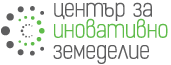 Програма за развитие на селските райони 2014-2020 - мерки
Подмярка 6.4. Инвестиционна подкрепа за неземеделски дейности. 
Критерии за допустимост: 
Инвестицията да се осъществява в селски район.
Инвестицията да няма отрицателно влияние върху околната среда.
Кандидатът да представи разработен бизнес план, който да показва икономическа жизнеспособност на инвестицията за срок от 5 години/ 10 години при СМР.
Стопанството на кандидати, земеделски производители, трябва да има стандартен производствен обем над 8 000 евро.
Инвестициите в производство на електроенергия от биомаса не се подпомагат по мярката, ако те не произвеждат 10% топлинна енергия.
Критерии за оценка:
Проекти, които се реализират на територията на Северозападен или Северен централен район.
Проекти за производствени дейности.
Проекти за услуги, свързани с информационни и комуникационни технологии.
Проекти за производство на енергия от странични продукти, отпадъци и други нехранителни суровини.
Проект, включващ инвестиции за предлагане на пазара на собствена продукция.
Проекти, подадени от физически лица и ЕТ на възраст между 18 и 40 години (включително) или жени.
Възможности за финансиране на земеделските производители в периода 2014-2020.
Майски вечери с Оптиком 2014
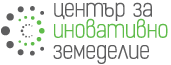 Програма за развитие на селските райони 2014-2020 - мерки
Подмярка 6.4. Инвестиционна подкрепа за неземеделски дейности. 
Критерии за оценка:
Проекти на кандидати, осъществяващи дейности/ регистрирани най-малко 3 години преди датата на кандидатстване.
Проекти на тютюнопроизводители.
Кандидати, които не са получавали финансова помощ от ЕЗФРСР за проекти за неземеделски дейности през последните 3 години преди датата на кандидатстване.

Финансови условия:
Максимален размер на субсидията 75% от допустимите разходи.
Минимална стойност на допустимите разходи – 10 000 евро.
Максимална стойност на разходите по проекта – 300 000 евро.
Възможност за авансово плащане в размер на 50% от субсидията.
Възможности за финансиране на земеделските производители в периода 2014-2020.
Майски вечери с Оптиком 2014
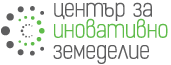 Програма за развитие на селските райони 2014-2020 - мерки
Мярка 10 Агроекология и климат.
Насочена е към подпомагане на екстензивните земеделски практики за опазването на полуестествените затревени площи, опазването на почвеното плодородие и намаляването на замърсяването на почвите и водите, чрез въвеждане на зелена почвена покривка, въвеждането на практики, намаляващи почвената ерозия и деградацията на почвите. За опазване на генетичните ресурси се предвижда подкрепа за опазване на застрашените от изчезване местни породи животни и сортове растения
Възможности за финансиране на земеделските производители в периода 2014-2020.
Майски вечери с Оптиком 2014
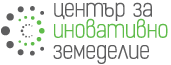 Програма за развитие на селските райони 2014-2020 - мерки
Мярка 10 Агроекология и климат. 
Допустими бенефициенти:
Бенефициенти по мярката могат да бъдат: земеделски стопани (физически и юридически лица и еднолични търговци). За дейността „Опазване на застрашени от изчезване местни сортове, важни за селското стопанство“, бенефициенти могат да бъдат и научни институции.
Бенефициентите по мярката поемат ангажимент да спазват изискванията по управлението за период от 5 последователни години.
Бенефициентите по мярката трябва да преминат семинари с продължителност 18 часа и демонстрационни дейности, свързани с приоритет 4. „Възстановяване, опазване и укрепване на екосистемите, свързани със селското и горското стопанство“ по мярката по чл. 14 до края на втората година от поетия ангажимент. За бенефициенти, които вече имат изпълнен агроекологичен ангажимент по ПРСР (2007-2013), не се изисква повторно преминаване на обучението.
Минималната площ за участие в мярката е 0,5 ха.
Бенефициентите по мярката поемат ангажимент да водят дневник (регистър) на стопанството за всички земеделски дейности, извършвани в земеделските земи, предмет на поетото от 5 до 7 годишно задължение.
Бенефициентите по мярката трябва да са регистрирани в ИСАК.
Бенефициентите по мярката поемат ангажимент да спазват специфичните за поетия ангажимент базови изисквания.
Възможности за финансиране на земеделските производители в периода 2014-2020.
Майски вечери с Оптиком 2014
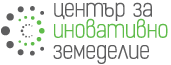 Програма за развитие на селските райони 2014-2020 - мерки
Подмярка 10.1. Плащания за ангажименти, свързани с агроекология и климат. 
Дейности:
Възстановяване и поддържане на затревени площи с висока природна стойност.
Поддържане на местообитанията на защитени видове в обработваеми земи с орнитологично значение.
Контрол на почвената ерозия.
Традиционни практики за сезонна паша (пасторализъм).

Подмярка 10.2. Опазване на застрашени от изчезване местни породи и сортове, важни за селското стопанство.
Дейности:
Опазване на застрашени от изчезване местни породи, важни за селското стопанство.
Опазване на застрашени от изчезване местни сортове, важни за селското стопанство.„

Финансиране на стари задължения, поети по ПРСР (2007-2013):
Поетите ангажименти по дейности от ПРСР (2007-2013) ще бъдат финансирани от настоящата програма до изтичането им, а от 2016 ще бъдат изплатени от бюджета на ПРСР (2014-2020).
Възможности за финансиране на земеделските производители в периода 2014-2020.
Майски вечери с Оптиком 2014
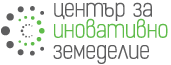 Програма за развитие на селските райони 2014-2020 - мерки
Мярка 11 Биологично земеделие.
Насочена е към подпомагането на биологичното растениевъдство и биологичното пчеларство, но в допълнение към тях се предвижда подпомагане на биологично отглеждане на ЕРД, ДРД.
Възможности за финансиране на земеделските производители в периода 2014-2020.
Майски вечери с Оптиком 2014
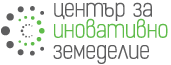 Програма за развитие на селските райони 2014-2020 - мерки
Мярка 11 Биологично земеделие.
Допустими бенефициенти:
Бенефициентите по мярката са земеделски стопани (физически и юридически лица и еднолични търговци).
Бенефициентите – физически лица, еднолични търговци и юридически лица трябва да са земеделски стопани по смисъла на § 1, т. 23 от Закона за подпомагане на земеделските производители (ЗПЗП).
Бенефициентите по биологично пчеларство и биологично животновъдство се вписват в системата за идентификация на животните по чл. 30, ал. 2, т. 3 от ЗПЗП.
Земеделските стопани трябва да притежават минимум 0,5 ха за да кандидатстват за подпомагане за биологично растениевъдство.
Земеделските стопани трябва да притежават минимум 20 пчелни семейства за да кандидатстват за подпомагане за биологично пчеларство.
Земеделските стопани трябва да притежават минимум 0,5 ха и минимум 1 животинска единица за да кандидатстват за допълнително подпомагане за биологично животновъдство.
Възможности за финансиране на земеделските производители в периода 2014-2020.
Майски вечери с Оптиком 2014
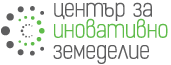 Програма за развитие на селските райони 2014-2020 - мерки
Мярка 12  Плащания по Натура 2000 и Рамковата директива за водите.
При наличие на забрани и ограничения за земеделска/горска дейност в плановете за управление на защитените територии по Натура 2000 и в плановете за управление на водните басейни, земеделските/горските стопани ще бъдат компенсирани за направени разходи и пропуснати ползи
Възможности за финансиране на земеделските производители в периода 2014-2020.
Майски вечери с Оптиком 2014
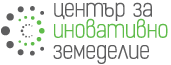 Програма за развитие на селските райони 2014-2020 - мерки
Мярка 12  Плащания по Натура 2000 и Рамковата директива за водите.
Допустими бенефициенти:
Земеделски стопани, физически или юридически лица, стопанисващи земеделски земи, попадащи в обхвата на защитените територии по Натура 2000. Собственици или ползватели на гори в обхвата на Натура 2000 или са земеделски стопани, физически или юридически лица, стопанисващи земеделски земи, попадащи в обхвата на речен басейн с план за управление.

Финансови условия:
Фиксирано годишно плащане на хектар използвана земеделска площ/горска площ.
Възможности за финансиране на земеделските производители в периода 2014-2020.
Майски вечери с Оптиком 2014
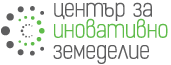 Програма за развитие на селските райони 2014-2020 - мерки
Мярка 13. Плащания за райони с природни или други специфични ограничения.
При наличие на забрани и ограничения за земеделска/горска дейност в плановете за управление на защитените територии по Натура 2000 и в плановете за управление на водните басейни, земеделските/горските стопани ще бъдат компенсирани за направени разходи и пропуснати ползи
Възможности за финансиране на земеделските производители в периода 2014-2020.
Майски вечери с Оптиком 2014
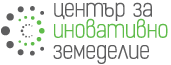 Програма за развитие на селските райони 2014-2020 - мерки
Мярка 13. Плащания за райони с природни или други специфични ограничения.
Допустими бенефициенти:
Земеделски стопани, регистрирани в ИСАК.
Да обработват минимум 0,5 ха в планинските райони и минимум 1 ха в районите със съществени природни ограничения и райони със специфични ограничения.
Да спазват условията за кръстосано съответствие, съгласно чл. 93 и Приложение II на Регламент (ЕС) № 1306/2013.

Финансови условия:
Фиксирано годишно плащане на хектар използвана земеделска площ/горска площ в зависимост от типа на района с ограничения.

Финансиране на стари задължения, поети по ПРСР (2007-2013):
За новите правни задължения, поети през 2014 г., не се прилага задължението на земеделския стопанин да продължи да обработва земята в необлагодетелстваните райони в продължение на 5 последователни години, както бе вменено на бенефициентите през периода 2007-2013 г.
Поетите ангажименти по дейности от ПРСР (2007-2013) ще бъдат финансирани от настоящата програма до изтичането им, а от 2016 г. ще бъдат изплатени от бюджета на ПРСР (2014-2020).
Възможности за финансиране на земеделските производители в периода 2014-2020.
Майски вечери с Оптиком 2014
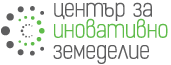 Директни плащания 2015-2020
Схема за малки стопанства
Възможности за финансиране на земеделските производители в периода 2014-2020.
Майски вечери с Оптиком 2014
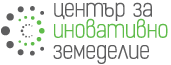 Директни плащания 2015-2020
Базово плащане на площ (СЕПП).
Допустими бенефициенти:
Земеделски стопани, регистрирани в ИСАК.
Активен фермер.
Да спазват условията за кръстосано съответствие, съгласно чл. 93 и Приложение II на Регламент (ЕС) № 1306/2013.
Възможност за редукция на плащанията над 150 000 евро на един бенефициент. Редукцията може да не се прилага, ако се прилага преразпределително плащане с бюджет над 5% от финансовата рамка

Финансови условия:
Фиксирано годишно плащане на хектар използвана земеделска площ.  Размера на плащането на хектар се получава, като от общата финансова рамка на държавата за текущата година се извадят пакетите на останалите схеми (зелени плащания, млади фермери и т.н.) и резултата се раздели на допустимите хектари.
Възможности за финансиране на земеделските производители в периода 2014-2020.
Майски вечери с Оптиком 2014
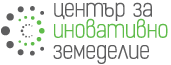 Директни плащания 2015-2020
Плащане за прилагане на зелени практики.
Изисквания:
Разнообразяване на културите. Ако обработваемата площ в стопанството е между 10 и 30 ха – минимум 2 култури, като преобладаващата може да заема до 75% от площта. Ако обработваемата площ е над 30 ха – минимум 3 култури, преобладаващата следва да заема до 75% от площта, а заедно със следващата по размер – до 95%.
Поддържане на екологично насочени площи. Ако обработваемата земя в рамките на стопанството надвишава 15 ха, трябва да се поддържат и екологично насочени площи в размер на минимум 5% от размера на обработваемите площи.
Запазване на постоянно затревените площи. Затревените площи, включени в рамките на стопанството не трябва да се конвертират в обработваеми земи. Държавата членка трябва да осигури подходящи мерки за контрол на това изискване.

Финансови условия:
Фиксирано годишно плащане на хектар използвана земеделска площ.  Размера на плащането на хектар се получава, като 30% от общата финансова рамка на държавата за текущата година се разделят на допустимите хектари.
Възможности за финансиране на земеделските производители в периода 2014-2020.
Майски вечери с Оптиком 2014
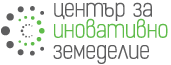 Директни плащания 2015-2020
Обвързано с производството плащане.
Условия:
Предоставя се на специфични сектори, с особено икономическо, социално или природно значение.
Подпомагат се земеделски стопани в сектори земеделие и животновъдство.

Финансови условия:
Фиксирано годишно плащане в зависимост от произведени количества, отглеждани специфични площи или бройки животни. Размера на плащането се определя от държавата, но е лимитирано до максимум 15% от общата финансова рамка за текущата година.
Възможности за финансиране на земеделските производители в периода 2014-2020.
Майски вечери с Оптиком 2014
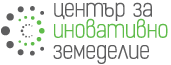 Директни плащания 2015-2020
Плащания за млади фермери
Условия:
Земеделски стопани на възраст до 40 години
Управляват стопанството от не повече от 5 години от датата на подаване на първото заявление.

Финансови условия:
Фиксирано годишно плащане за максимален срок до 5 години. Размера на плащането се определя от държавата, но е лимитирано до максимум 2% от общата финансова рамка за текущата година.
Възможности за финансиране на земеделските производители в периода 2014-2020.
Майски вечери с Оптиком 2014
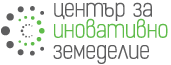 Директни плащания 2015-2020
Финансови показатели за 2015, при допустима площ 3,498 млн. ха
Обща финансова рамка:
721 251 000 евро
Общ бюджет на схема за млади фермери:
721 251 000*2% = 14 425 020 евро
Общ бюджет на схема за плащания, обвързани с производството:
721 251 000*15% = 108 187 650 евро
Общ бюджет на схема за зелени плащания:
721 251 000*30% = 216 375 300 евро
Общ бюджет на схема за преразпределително плащане (по нива от 2014):
721 251 000*10% = 72 125 100 евро
Общ бюджет на схема за базово плащане (СЕПП):
721 251 000*43% = 310 137 930 евро
Сума на хектар по СЕПП:
310 137 930/ 3 498 000 ха = 88,7 евро/ха или 173,4 лв./ха
Възможности за финансиране на земеделските производители в периода 2014-2020.
Майски вечери с Оптиком 2014
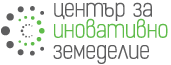 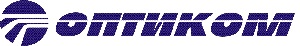 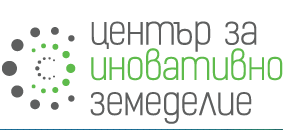 http://www.opticom-bg.com
www.cia-bg.org
Благодарим за вниманието!
Въпроси?
Възможности за финансиране на земеделските производители в периода 2014-2020.
Майски вечери с Оптиком 2014
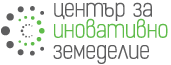